Српски језик 5. разред
БРОЈЕВИ
  Oсновни (главни), редни и збирни.
Мој омиљени број је седам.
Овдје нас је седморо.
Ја сам седми у овом реду.
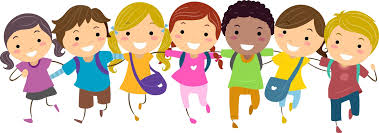 Сва дјеца су поменула број седам али свако на другачији начин!
СЕДАМ
СЕДМОРО
СЕДМИ
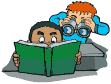 * Главни (основни) бројеви су бројеви којима се означава тачна количина нечега.
 Њих употребљавамо увијек када бројимо или када рачунамо.
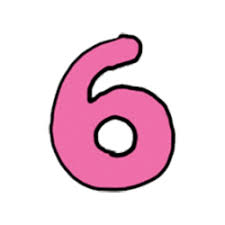 Два, осамнаест, педесет шест, стотину дванаест.
Примјери:
У кутији је било двадесет колача.
Шеснаест плус двадесет четири је четрдесет.
Мамина сестра има тридесет шест година.
ОСНОВНИ БРОЈЕВИ
*Редни бројеви су бројеви који означавају по ком реду се нешто остварује.
Они показују које мјесто у реду има неки предмет или биће.
Двадесети, девета, седамнаесто, стотину четрдесет шести.
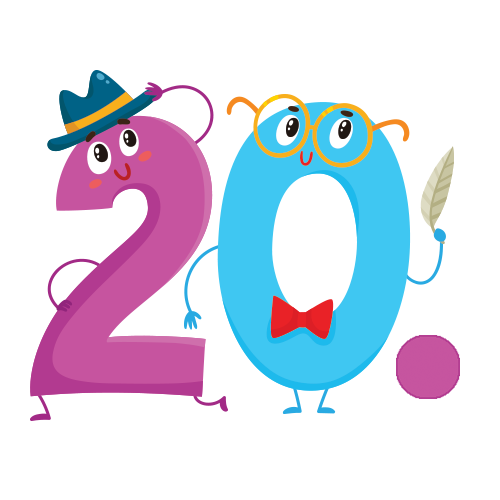 Примјери:
Моја млађа сестра је шести разред основне школе.

Братов друг Милан је био трећи у градској трци на 500 метара.

Децембар је дванаести мјесец у календарској, и четврти мјесец у школској години.
РЕДНИ БРОЈЕВИ
* Збирни бројеви су бројеви којима се означава тачан број младих, живих бића или тачан број бића различитог рода.
Троје, дванаесторо, педесет осморо, двадесеторо.
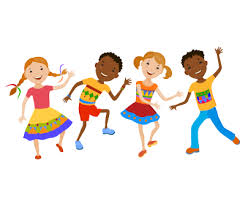 Примјери:
У бакином дворишту трчкара четворо мачића.

Моја тетка је мајка петоро дјеце.

У барицу је ускочило деветоро пачића.
ЗБИРНИ БРОЈЕВИ
Задатак за самосталан рад:
1. Напиши три реченице у којима ћеш правилно употријебити најмање по један основни, редни и збирни број.
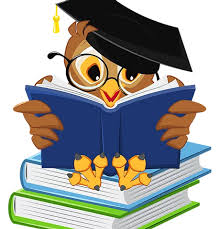